Корпоративное управление акционерного обществаАО «BIOKIMYO»
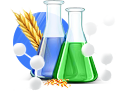 АО «BIOKIMYO»
Принципы корпоративного управления
	 Справедливость правил управления, позволяющая компании успешно действовать в условиях добросовестной конкуренции, обеспечивая при этом права всех его участников, включая миноритарных акционеров.
	Прозрачность, предусматривающая своевременное и точное раскрытие информации по всем существенным вопросам, касающимся компании, включая структуру собственности, финансовое положение, результаты деятельности и др.
	Подотчетность, предусматривающая четкое разграничение функций и полномочий всех органов управления, подотчетность исполнительных органов наблюдательному совету и акционерам. 
	Ответственность руководства и лиц, принимающих решения, связанные с деятельностью компании, перед акционерами и другими заинтересованными лицами.
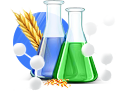 АО «BIOKIMYO»
В целях выполнения Указа Президента Республики Узбекистан №УП-4720 от 24 апреля 2015 года «О мерах по внедрению современных методов корпоративного управления в акционерных обществах» в акционерном обществе «BIOKIMYO» были выполнены следующие мероприятия:
  - 16 июня 2015 года проведено внеочередное Общее Собрание акционеров, где утверждена новая организационная структура общества.
- 28 июня 2016 года решением годового общего собрания акционеров утверждена новая организационная структура общества.
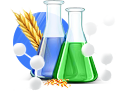 АО «BIOKIMYO»
В целях выполнения Указа Президента Республики Узбекистан №УП-4720 от 24 апреля 2015 года «О мерах по внедрению современных методов корпоративного управления в акционерных обществах» в акционерном обществе «BIOKIMYO» были выполнены следующие мероприятия:
  - 16 июня 2015 года проведено внеочередное Общее Собрание акционеров, где утверждена новая организационная структура общества.
- 28 июня 2016 года решением годового общего собрания акционеров утверждена новая организационная структура общества.
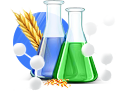 АО «BIOKIMYO»
Обществом издан приказ №167 от 03.08.2015 года «Об изменений штатного расписания»
	На основании приказа:
	- наименование должностей и профессий были приведены в соответствии с «Классификаторами основных должностей служащих и профессий рабочих»;
	- в обществе введена новая редакция «Штатного расписания работников АО «BIOKIMYO»  и утверждена с 03.08.2015 года.
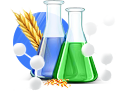 АО «BIOKIMYO»
Произведены следующие изменения наименований подразделений в соответствии с утвержденной структурой  с 03.08.2015 года.:
«Планово-экономический отдел» - переименован в «Отдел стратегического планирования развития бизнеса»;
«Отдел кадров» – переименован в «Службу управления персоналом»;
«Отдел сбыта и мониторинга» – переименован в «Отдел по маркетингу и сбыту»;
«Военно-мобилизационный отдел» – переименован в «Военно-мобилизационную службу»;
«Отдел охраны труда и техники безопасности» – переименован в «Службу охраны труда и технической безопасности»;
Отдел внутреннего аудита» – переименован в «Службу внутреннего аудита»;
«Административно-хозяйственный отдел» – переименован в «Административно-хозяйственную службу»;
- «Отдел главного механика и главного энергетика» - разъединен и переименован в «Службу главного механика» и «Службу главного энергетика».
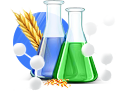 АО «BIOKIMYO»
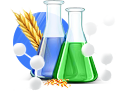 АО «BIOKIMYO»
По состоянию на  01.10.2016 года  акционеры АО “BIOKIMYO»:
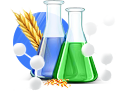 АО «BIOKIMYO»
Состав Наблюдательного совета
Состав Ревизионной комиссии общества
Состав  службы внутреннего аудита
Состав Правления общества
На основании решения заседания Наблюдательного совета №4 от 13 сентября 2016 года были созданы комитеты при  Наблюдательном совете .
Комитеты при Наблюдательном совете  АО «BIOKIMYO»
Комитет по аудиту;
Комитет по назначению (конкурсу) и вознаграждению;
Комитет по стратегию и инновациям;
Комитет по выяснению и решению конфликтных ситуаций.
Согласно Постановления Кабинета Министров Республики №207 от 28.07.2015 года «О внедрении критериев оценки эффективности деятельности акционерных обществ и других хозяйствующих субъектов с долей государства»:
Протоколом №10  заседания Наблюдательного совета АО «BIOKIMYO» от 20 ноября 2015 года утвержден перечень ключевых показателей эффективности (КПЭ) общества и установлен удельный вес каждого КПЭ с учетом значимости для деятельности организации.
Протоколом №11  заседания Наблюдательного совета АО «BIOKIMYO» от 29 декабря 2015 года утвержден регламент отбора кандидатур руководителя исполнительного органа.
Протоколом заседания Комиссии по повышению эффективности деятельности акционерных обществ и совершенствованию системы корпоративного управления Научно-образовательного центра корпоративного управления (НОЦКУ) от 31 декабря 2015 года №9 утвержден Кодекс Корпоративного управления.
	На общем собрании акционеров АО «BIOKIMYO» от 28 июня 2016 года принято обязательство следовать рекомендациям Кодекса корпоративного управления и утверждена форма сообщения о принятии обязательства следовать рекомендациям Кодекса корпоративного управления .
На общем собрании акционеров АО «BIOKIMYO» от 28 июня 2016 года принято обязательство следовать рекомендациям Кодекса корпоративного управления и утверждена форма сообщения о принятии обязательства следовать рекомендациям Кодекса корпоративного управления .
	В связи с внедрением Кодекса корпоративного управления  были утверждены новые корпоративные  внутренние документы общества и новая редакция Устава общества.
Спасибо за внимание !
АО «BIOKIMYO»:
 Республика Узбекистан
112004, Ташкентская область,
г. Янгиюль, ул. Кимёгар, 1
Тел:  + 99870 602-49-18
Факс: + 99870 602-43-84
Web-site: www.biokimyo.uz
e-mail: info@biokimyo.uz
yangiyolbiokimyo@vinsanoat.uz